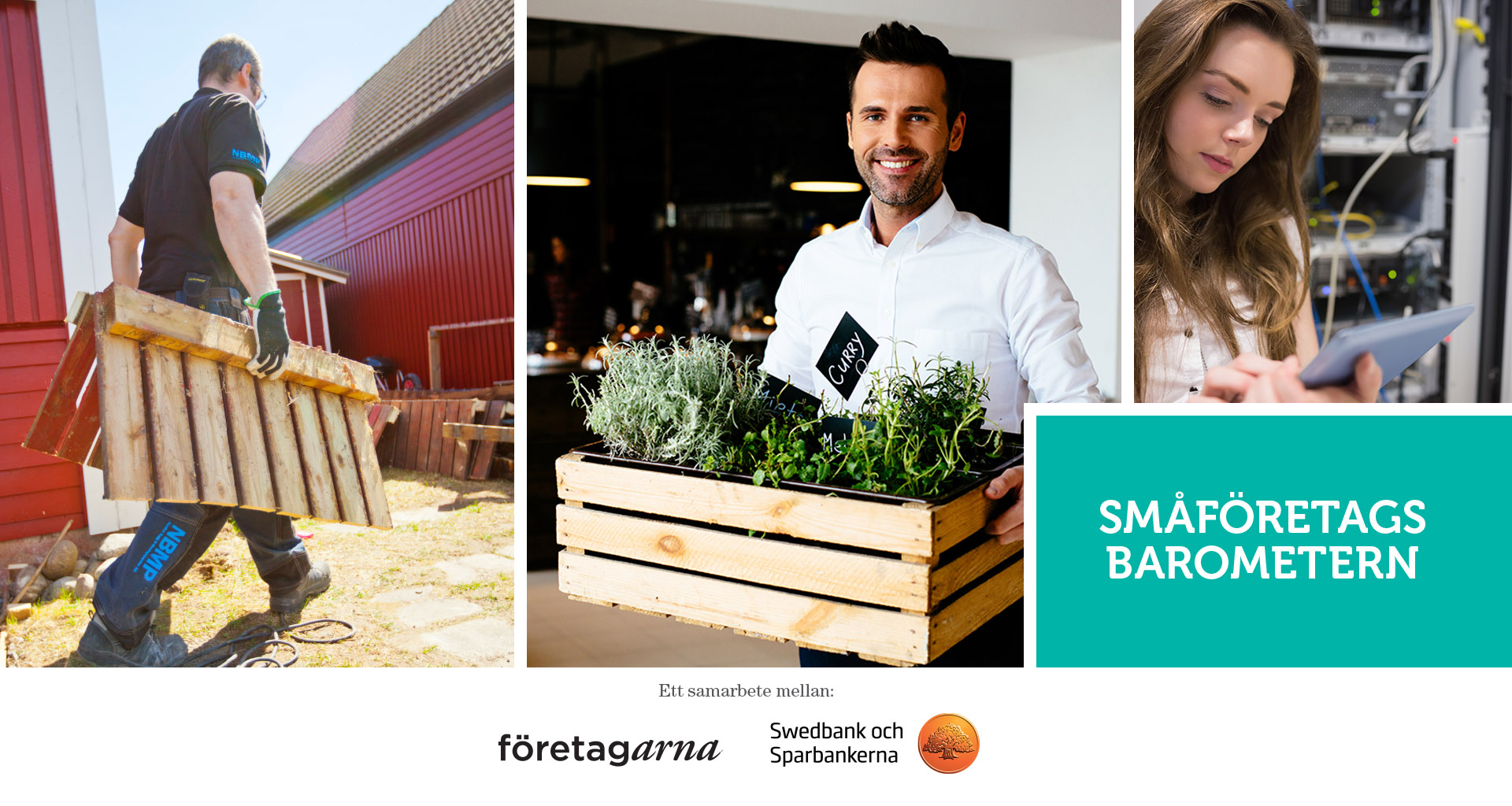 Småföretagsbarometern 2016
Västra Götaland län
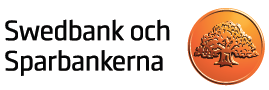 Om Småföretagsbarometern
Småföretagsbarometern produceras i samverkan mellan Företagarna, Swedbank och Sparbankernas Riksförbund
Småföretagsbarometern redovisar hur Sveriges småföretag uppfattar det ekonomiska läget och förväntningarna inför den närmaste framtiden.
Omfattar 4 000 företagare inom det privata näringslivet med 1-49 anställda (569 i Västra Götaland län)
Sveriges äldsta (sedan 1985) och största konjunkturundersökning bland småföretag
Nettotal och konjunkturindikatorn
För att underlätta snabba svar ställs frågorna så att de kan besvaras utan hjälp av bokföring och statistik. 
a)	Ja/nej
b)	Större, oförändrad eller mindre
Småföretagsbarometerns konjunkturindikator arbetar med nettotal där svaren räknas om till procentandelar. Skillnaden mellan procentandelen positiva svar minus procentandelen negativa svar benämns nettotal. Ett värde mindre än 0 betyder kontraktion, medan ett värde över 0 betyder expansion. Nettotalet visar alltså hur snabbt tillväxten förändras, snarare än en absolut nivå. 
Sedan adderas nettotalen för sysselsättning, orderingång och omsättning. Summan av dessa nettotal bildar småföretagens konjunkturindikator
Tillväxt av jobb i länet sedan 1990
Källa: SCB
Arbetsställen utan anställda räknas som 1 jobb. Sektorn jordbruk, skogsbruk & fiske, samt juridiska former så som bostadsrättföreningar, kommuner och dödsbon exkluderas
Sysselsättningsutvecklingen 1995-2016
Sysselsättningsutvecklingen, industri- och tjänstesektor 2000-2016
Orderutveckling 1995-2016
Orderutveckling, industri- och tjänstesektor 2000-2016
43 procent av företagen i länet har tvingats tacka nej till order
Omsättningsutveckling 1995-2016
Omsättningsutveckling, industri- och tjänstesektor 2000-2016
Sammanlagd konjunkturindikator; sysselsättning, orderingång och omsättning 1995-2016
Sammanlagd konjunkturindikator; sysselsättning, orderingång och omsättning, industri- och tjänstesektor 2000-2016
Länsfördelning runt riksgenomsnittet av sammanlagd konjunkturindikator 2016
Sammanlagd konjunkturindikator; sysselsättning, orderingång och omsättning 1985-2016
Lönsamhetsutveckling 2000-2016
Expansionsutsikter (andel som ser goda expansionsmöjligheter) i länet 2000-2016
Företagens expansionsutsikter (andel som ser goda expansionsmöjligheter) per län och i riket 2016
Största tillväxthinder 2016
Största konjunkturrisken 2016
Största politiska risken 2016
Västra Götalands fyra regioner
Fyrbodal utgörs av kommunerna Bengtsfors, Dals-Ed, Färgelanda, Lysekil, Mellerud, Munkedal, Orust, Sotenäs, Strömstad, Tanum, Trollhättan, Uddevalla, Vänersborg och Åmål. 
Sjuhärad utgörs av kommunerna Bollebygd, Borås, Herrljunga, Mark, Svenljunga, Tranemo, Ulricehamn och Vårgårda. 
Skaraborg består av kommunerna Essunga, Falköping, Grästorp, Gullspång, Götene, Hjo, Karlsborg, Lidköping, Mariestad, Skara, Skövde, Tibro, Tidaholm, Töreboda och Vara. 
Göteborg omfattar kommunerna Ale, Alingsås, Göteborg, Härryda, Lerum, Lilla Edet, Kungälv, Mölndal, Partille, Stenungsund, Tjörn och Öckerö.
Västra Götalands fyra regioner - Sysselsättningsutvecklingen (nettotal) 2008-2016
Västra Götalands fyra regioner - Orderutveckling 2008-2016
Västra Götalands fyra regioner -Omsättningsutveckling 2008-2016
Västra Götalands fyra regioner - Sammanlagd konjunkturindikator 2008-2016
Västra Götalands fyra regioner  - Lönsamhetsutveckling 2008-2016
Sammanfattning
Småföretagskonjunkturen har varit positiv sedan 2015 års mätning
Indikatorn för länet: 91, för riksgenomsnittet: 80
Tjänstesektorn tror på en fortsatt förbättrad konjunktur på ett års sikt medan industrin förväntar sig nedgång
Sysselsättningstillväxten har fortsatt att öka
Nettotal för länet: 17, för riksgenomsnittet; 14
Förväntas fortsätta öka, främst inom tjänstesektorn. 
Tillväxttakten för orderingången har ökat marginellt 
Nettotalet för länet: 36, för riksgenomsnittet: 33
Tjänstesektorn tror på en ökning av orderingången det kommande året, medan industrisektorns prognos är att den mattas av
Omsättningstillväxten har fortsatt totalt sett ökat sedan förra året
Tjänsteföretagen står för tillväxten medan industrin har försvagats något
Förväntas ligger över rikssnittet kommande år
Sammanfattning
Tillväxten av lönsamheten är god
Nettotal för länet: 28, för riksgenomsnittet: 25
Företagen förväntar sig en ökad lönsamhet kommande år 
72 % av företagen anser att de har goda utsikter att expandera
För riksgenomsnittet är detta 70 %  
Främsta tillväxthindren:
Brist på lämplig arbetskraft
Höga arbetskraftskostnader och tuff konkurrens 
Den största konjunkturrisken är den inhemska konjunkturen
De största politiska riskerna:
Potentiellt höjda arbetskraftskostnader och arbetsgivaravgifter
Skattekostnader
Brexit-nyhet
Wilcoxon-Mann-Whitney och Chi-square test visar att det finns en signifikant skillnad för några variabler mellan intervjuerna som gjordes innan och efter Brexit-nyheten (24:e juni)
Skillnaderna är dock väldig små, och påverkar inte resultaten
Brexit nyhet presenterades 24:e juni, mellan veckonummer 25 och 26
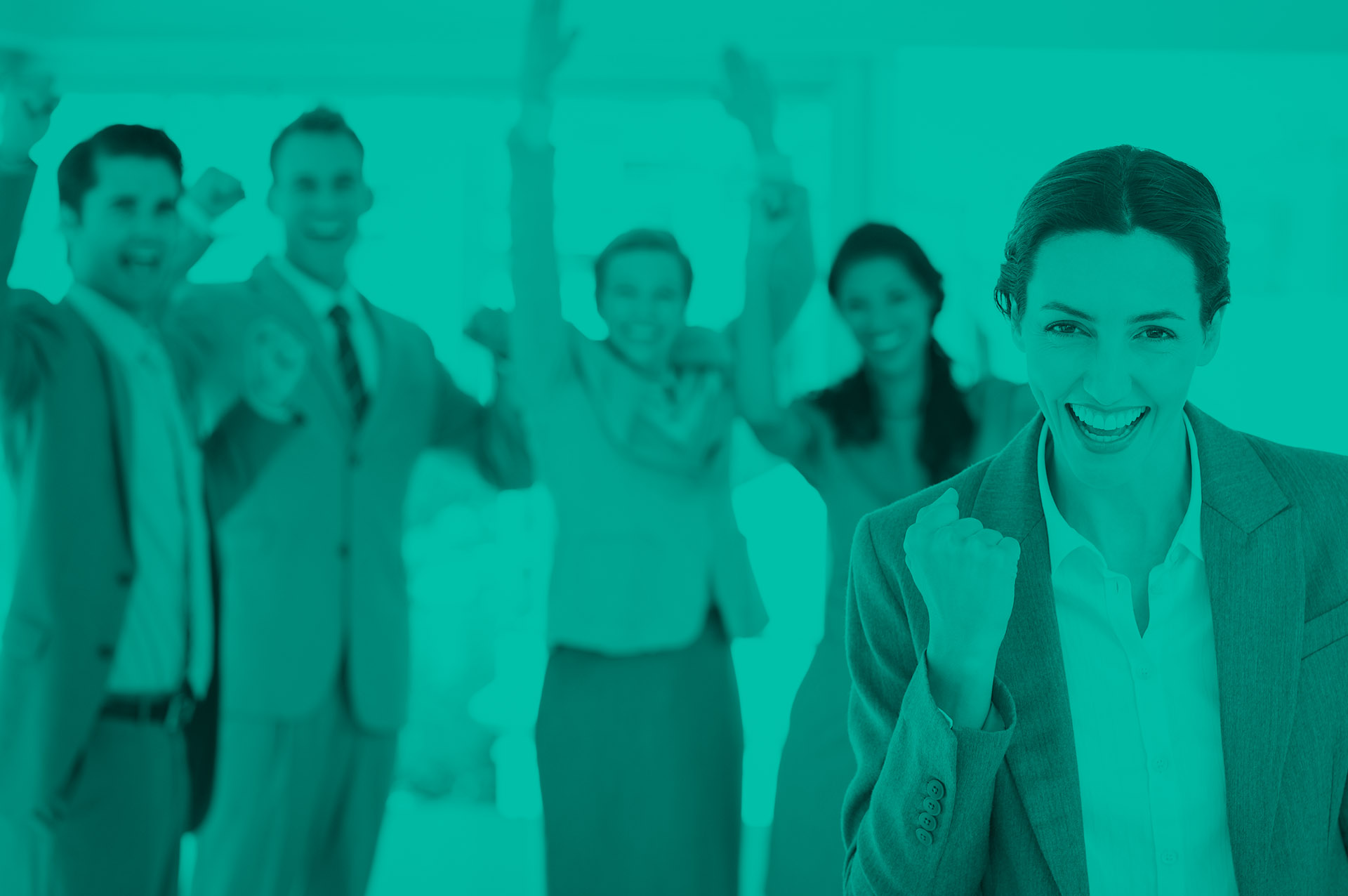 FRÅGOR
?
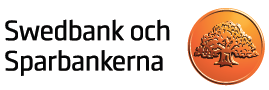